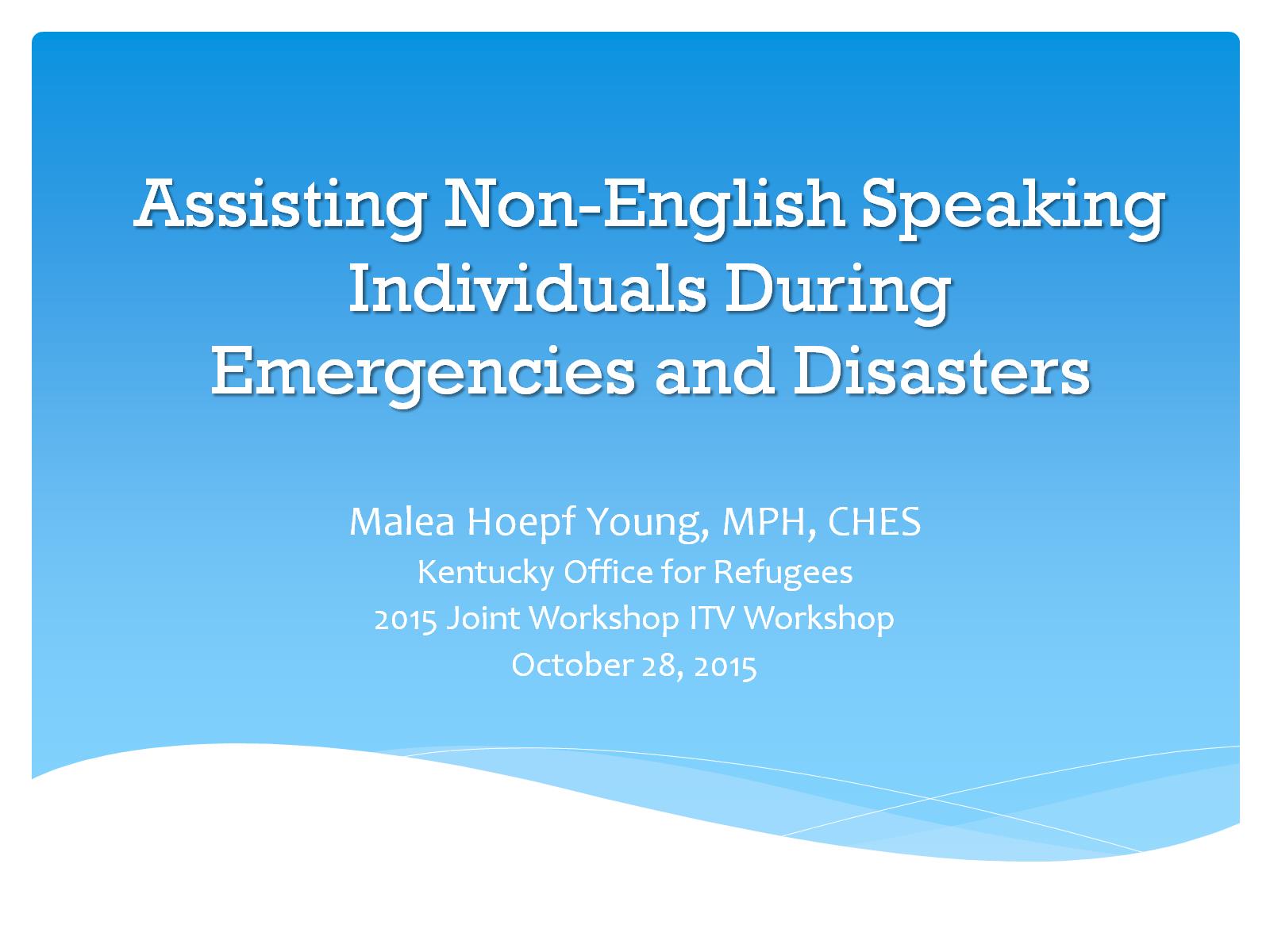 Assisting Non-English Speaking Individuals During Emergencies and Disasters
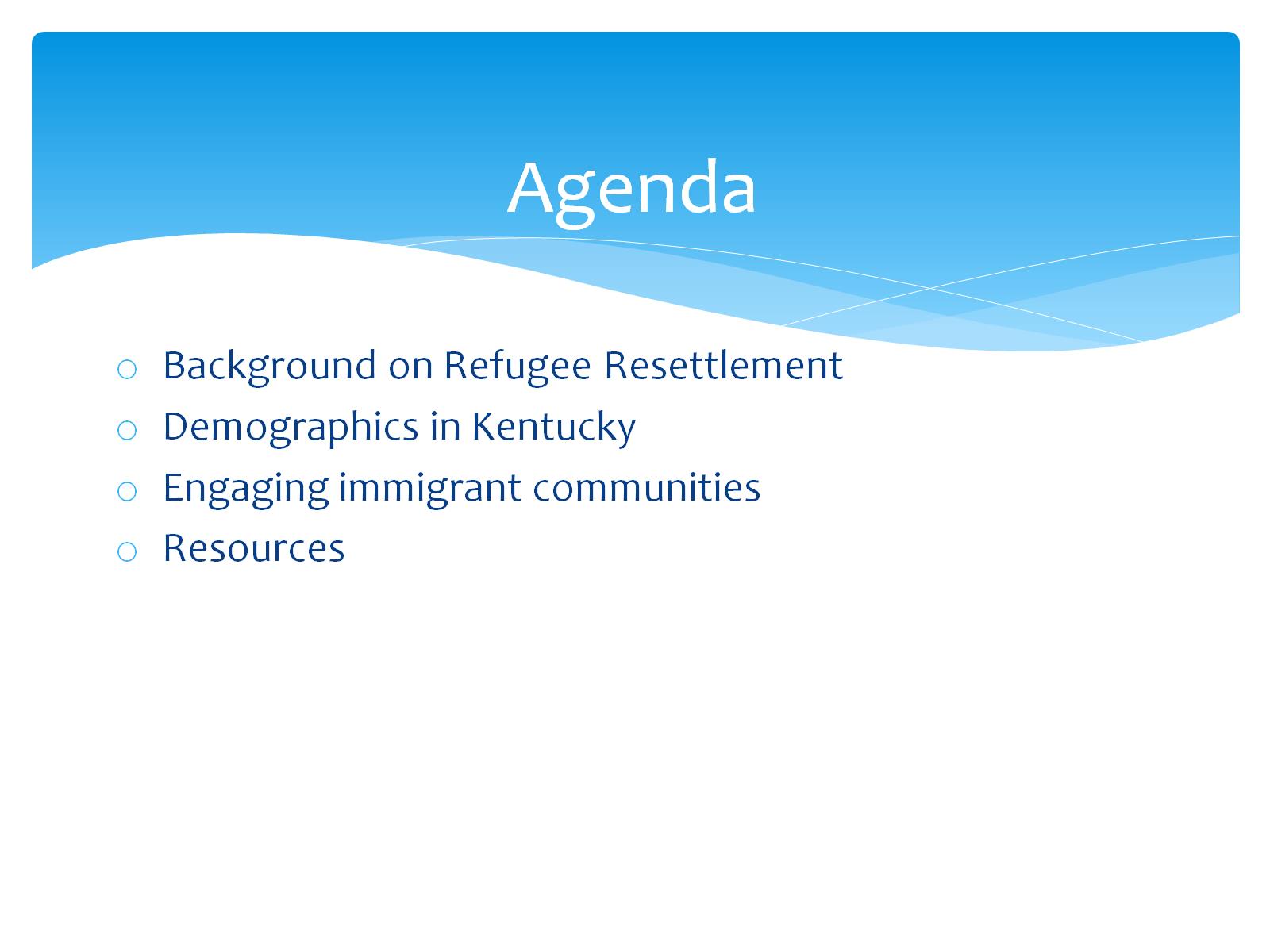 Agenda
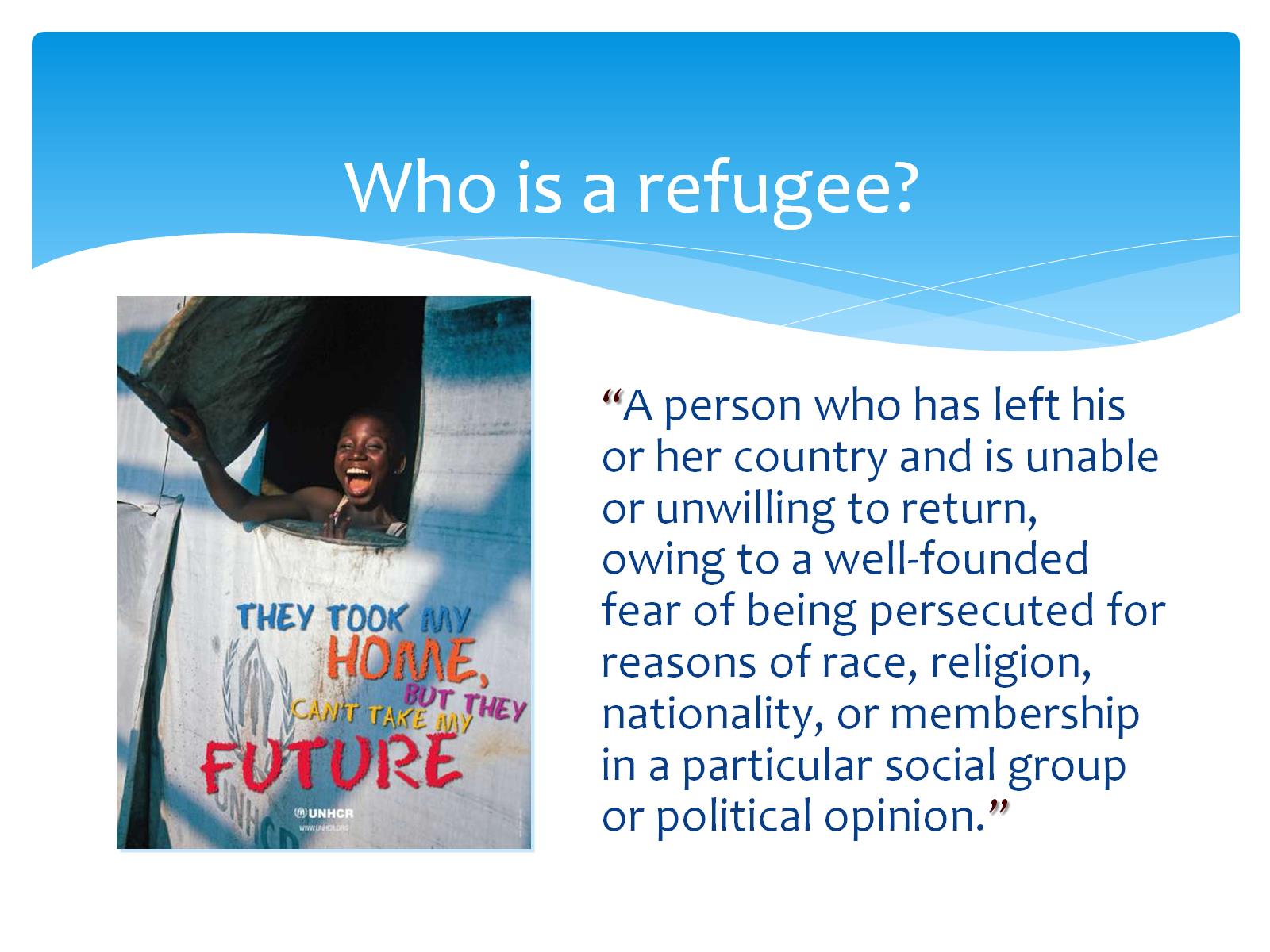 Who is a refugee?
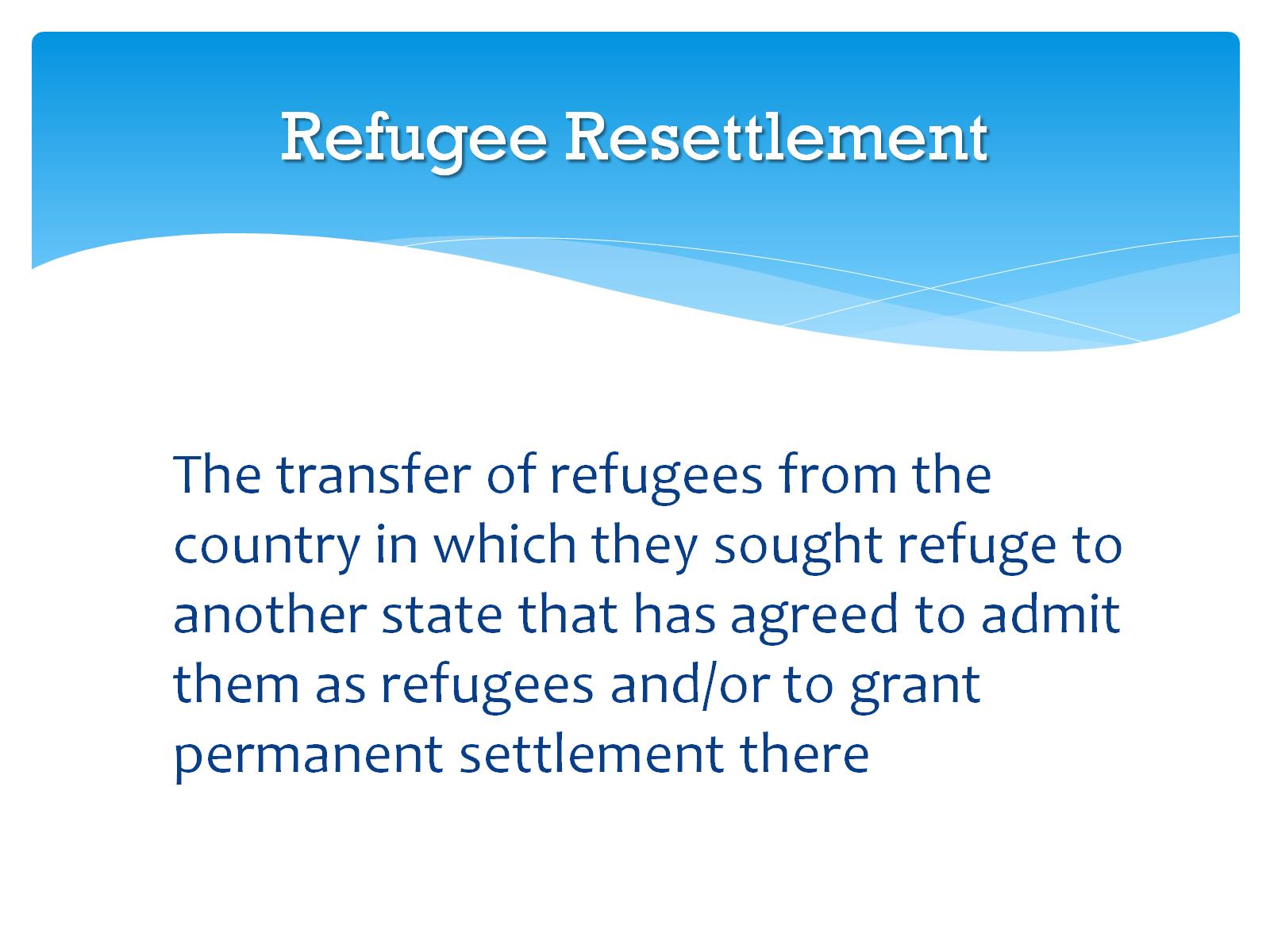 Refugee Resettlement
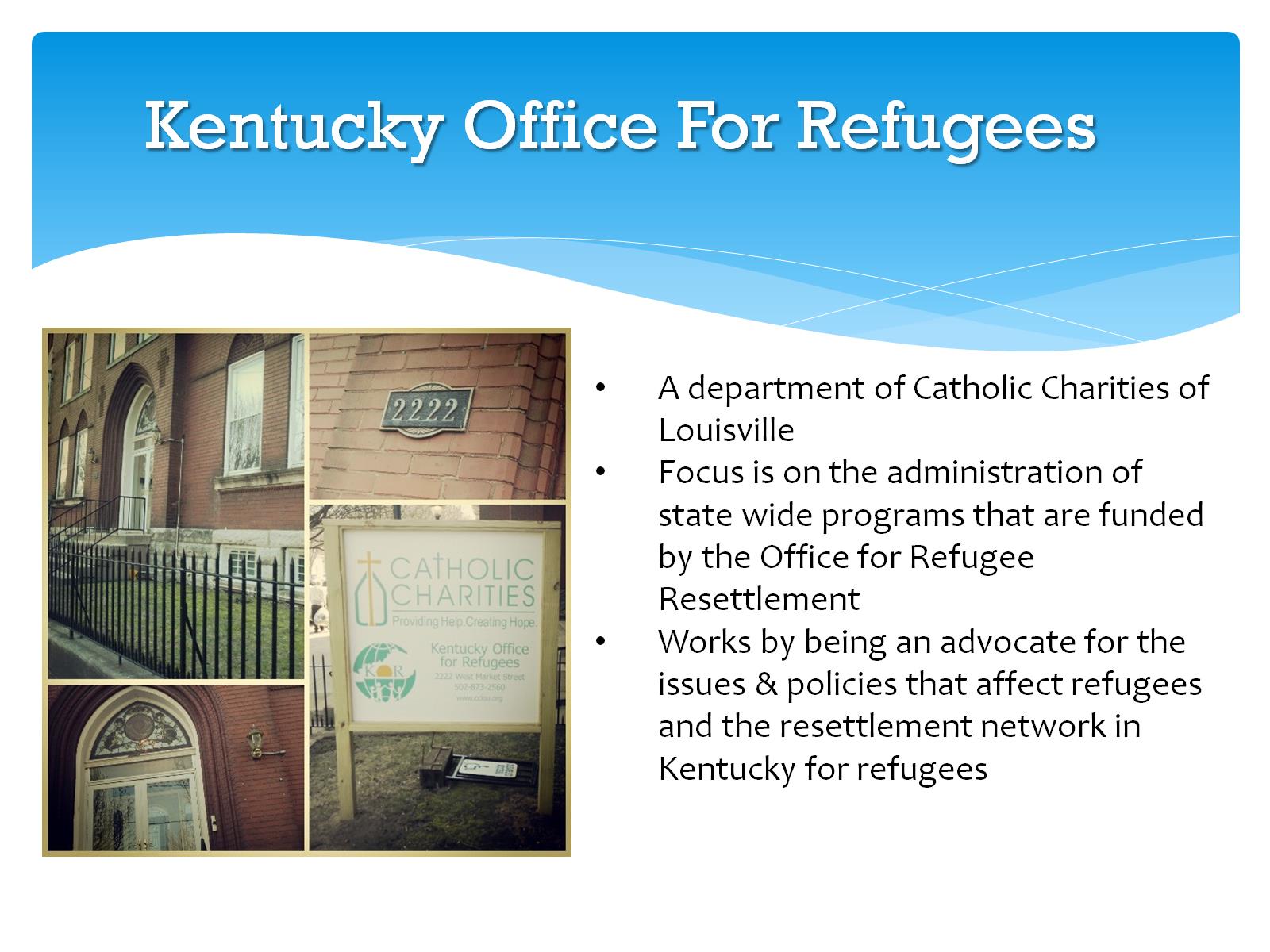 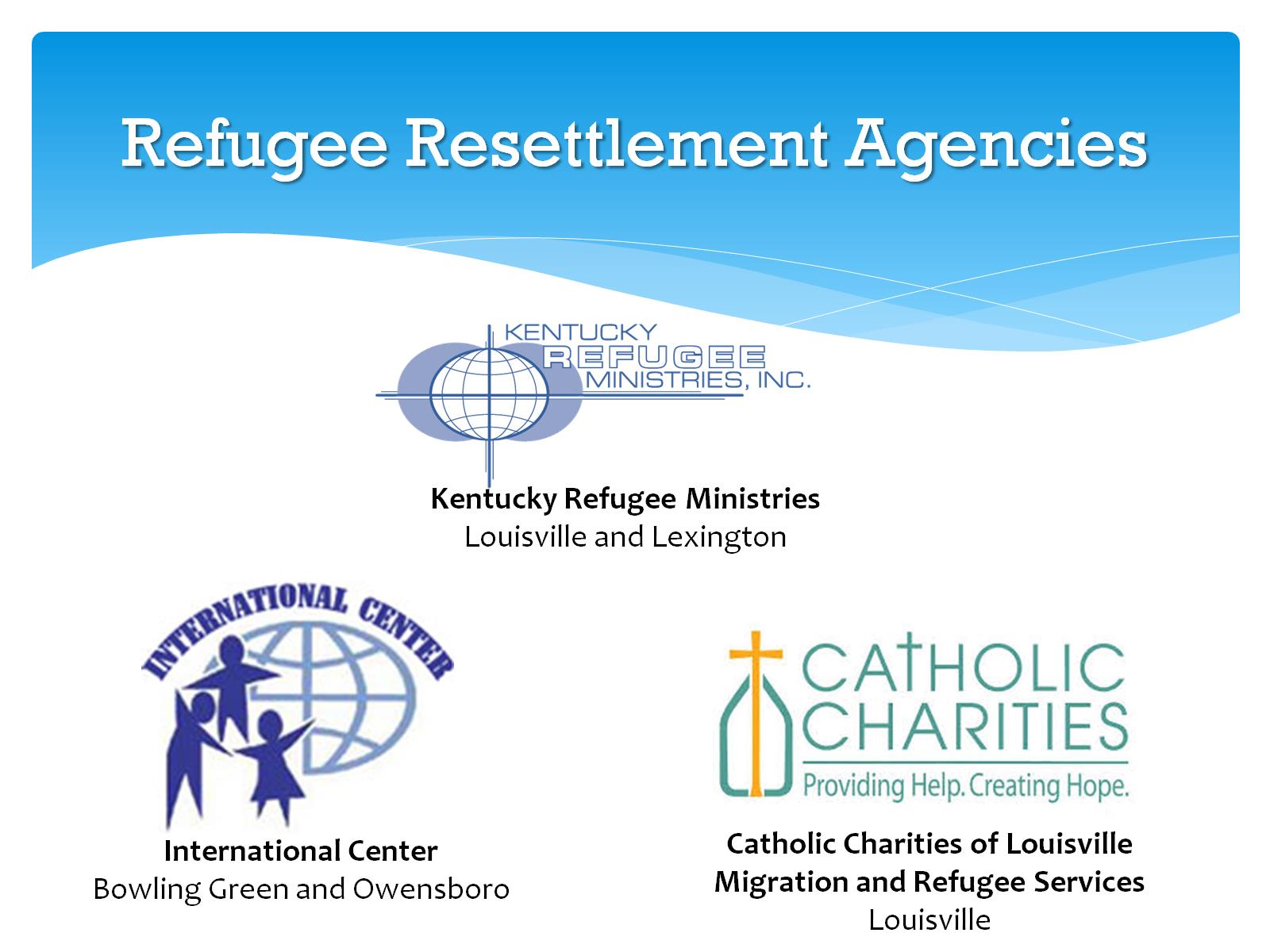 Refugee Resettlement Agencies
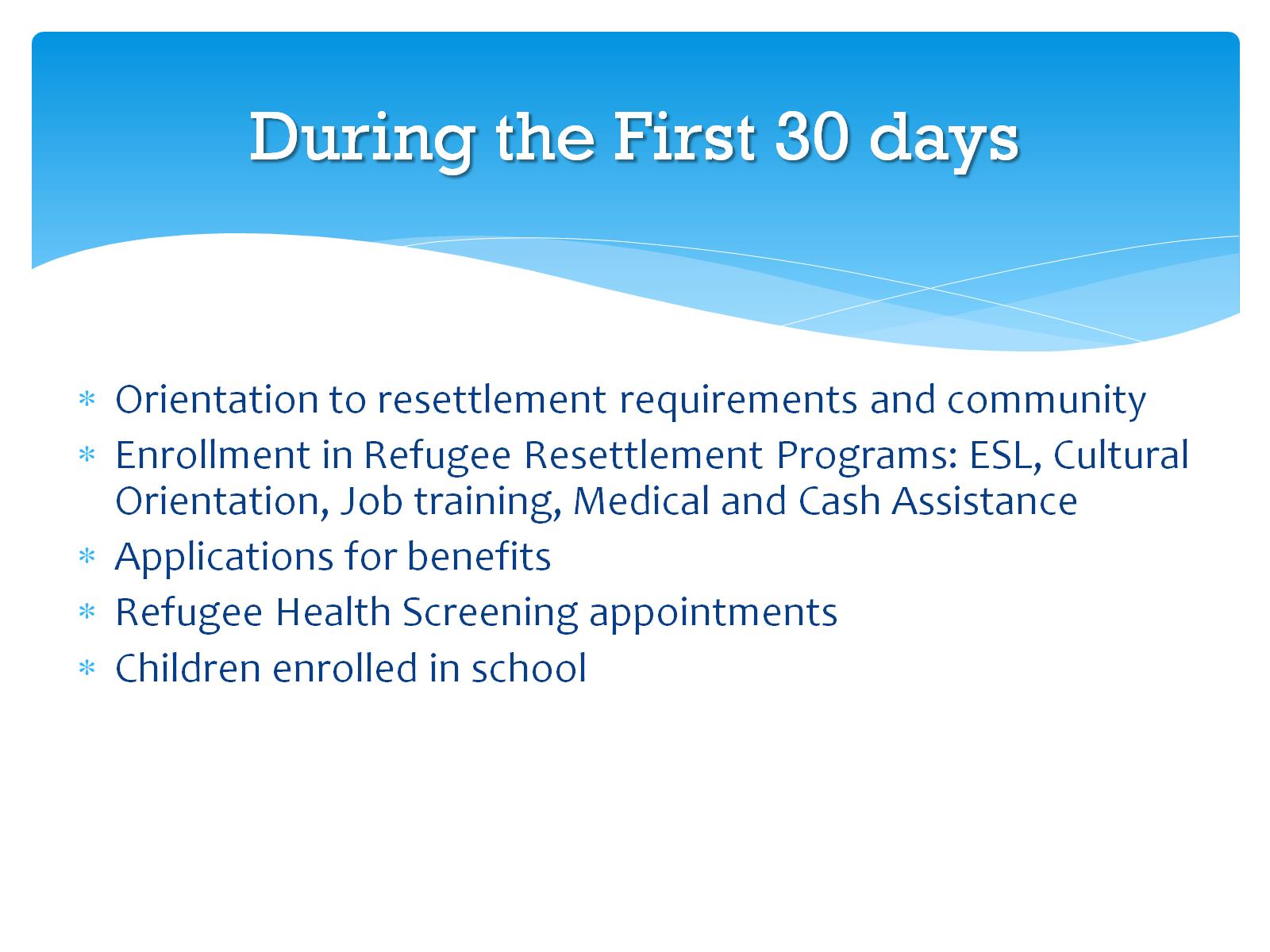 During the First 30 days
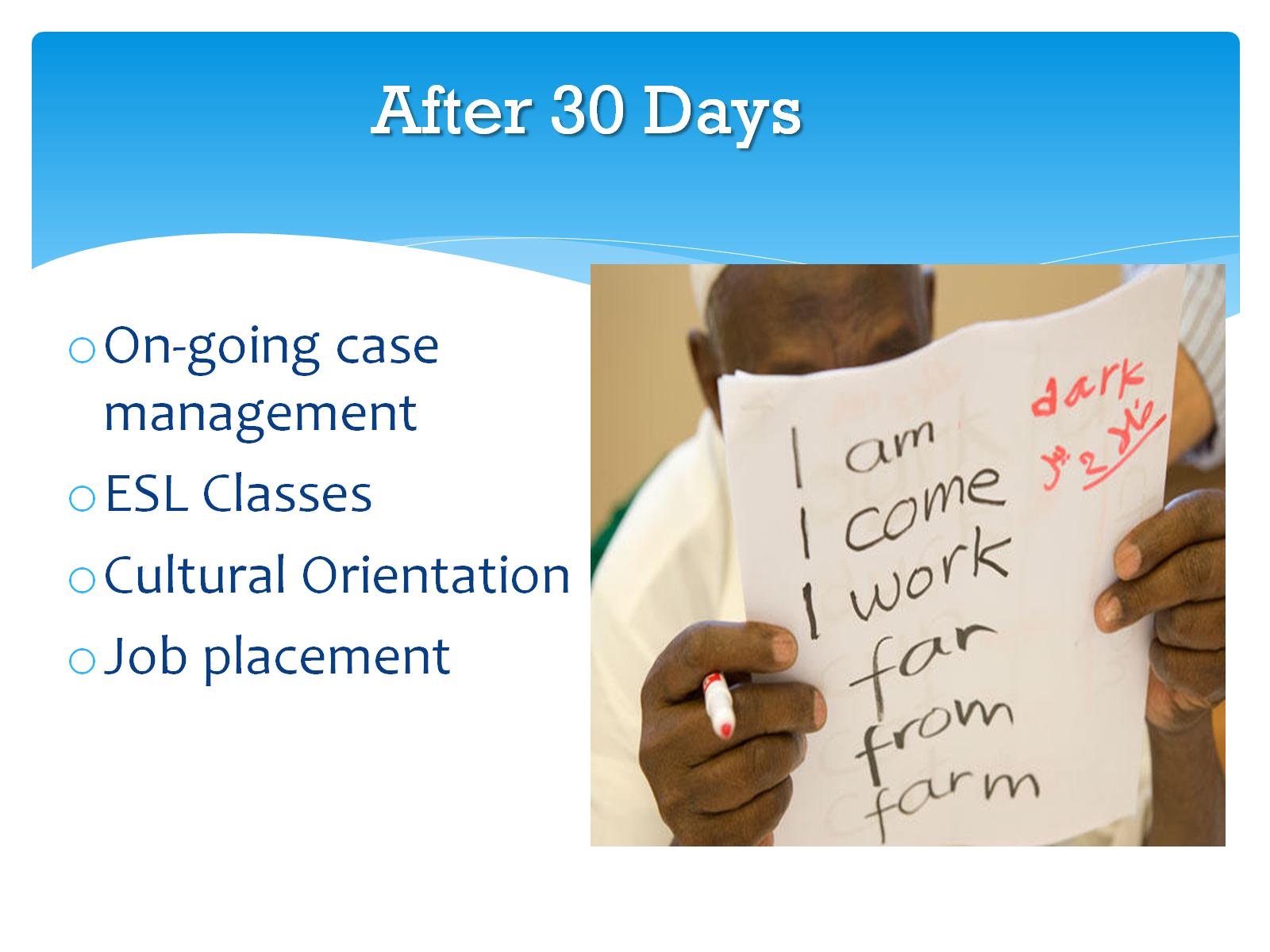 After 30 Days
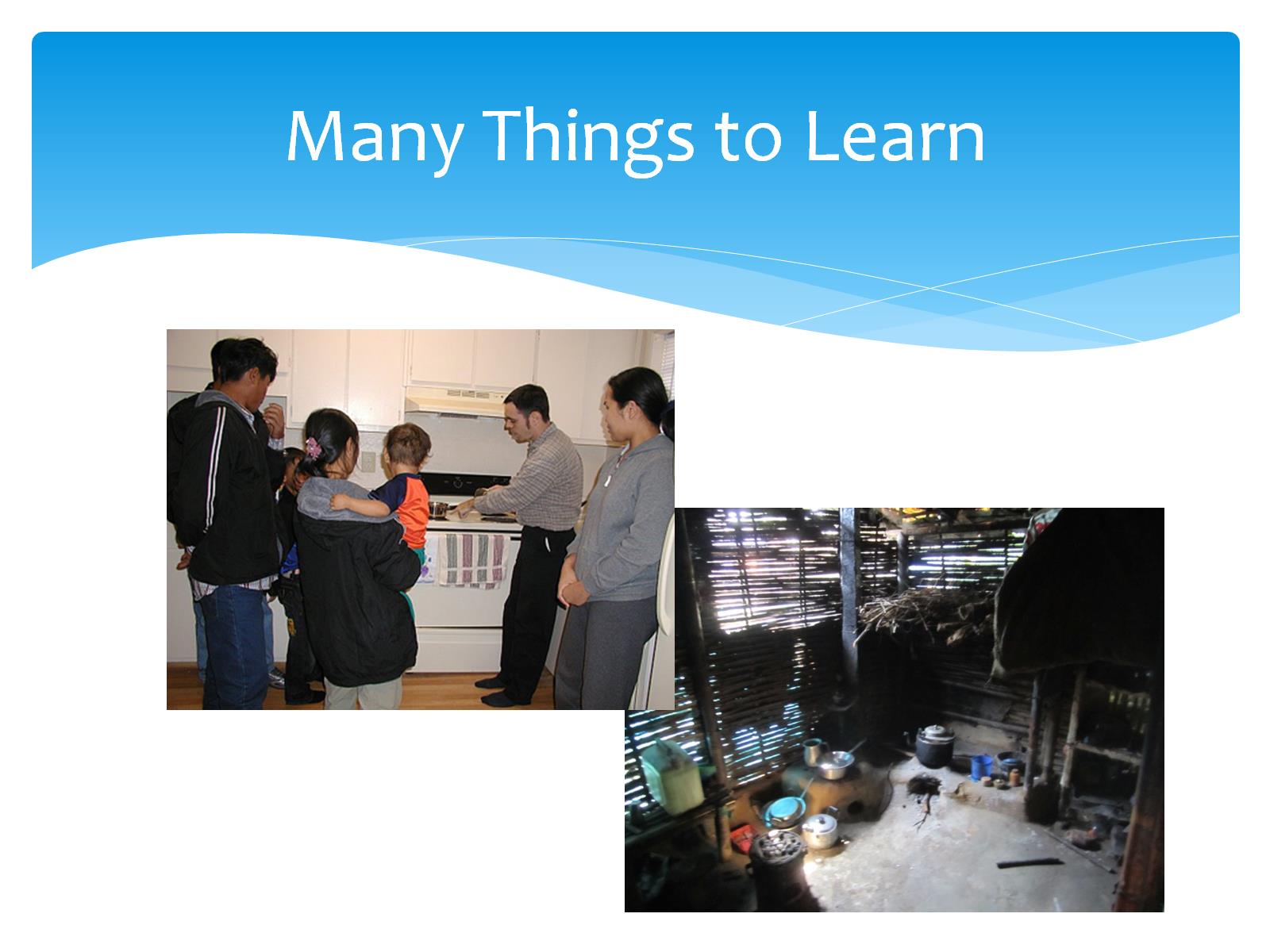 Many Things to Learn
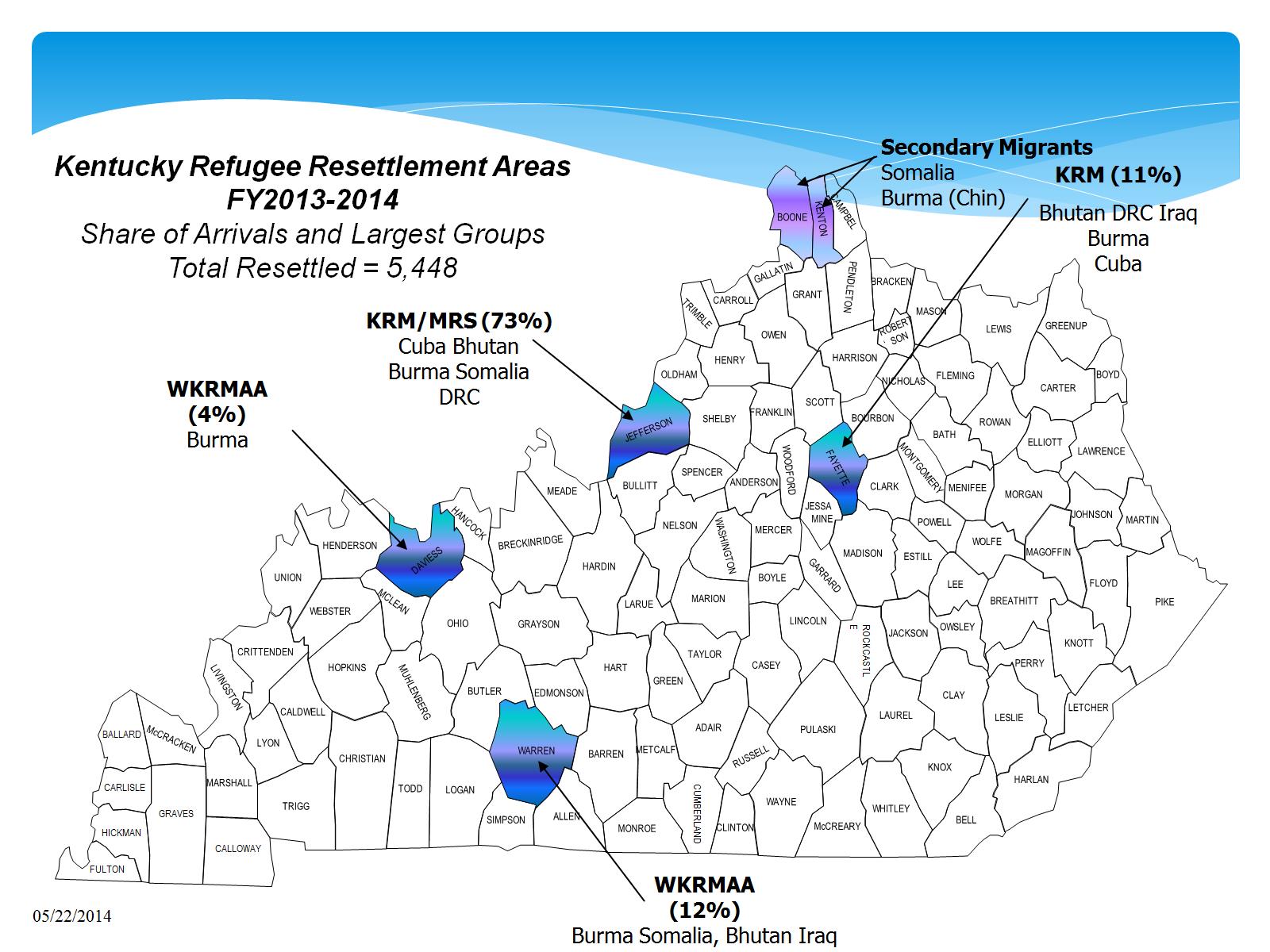 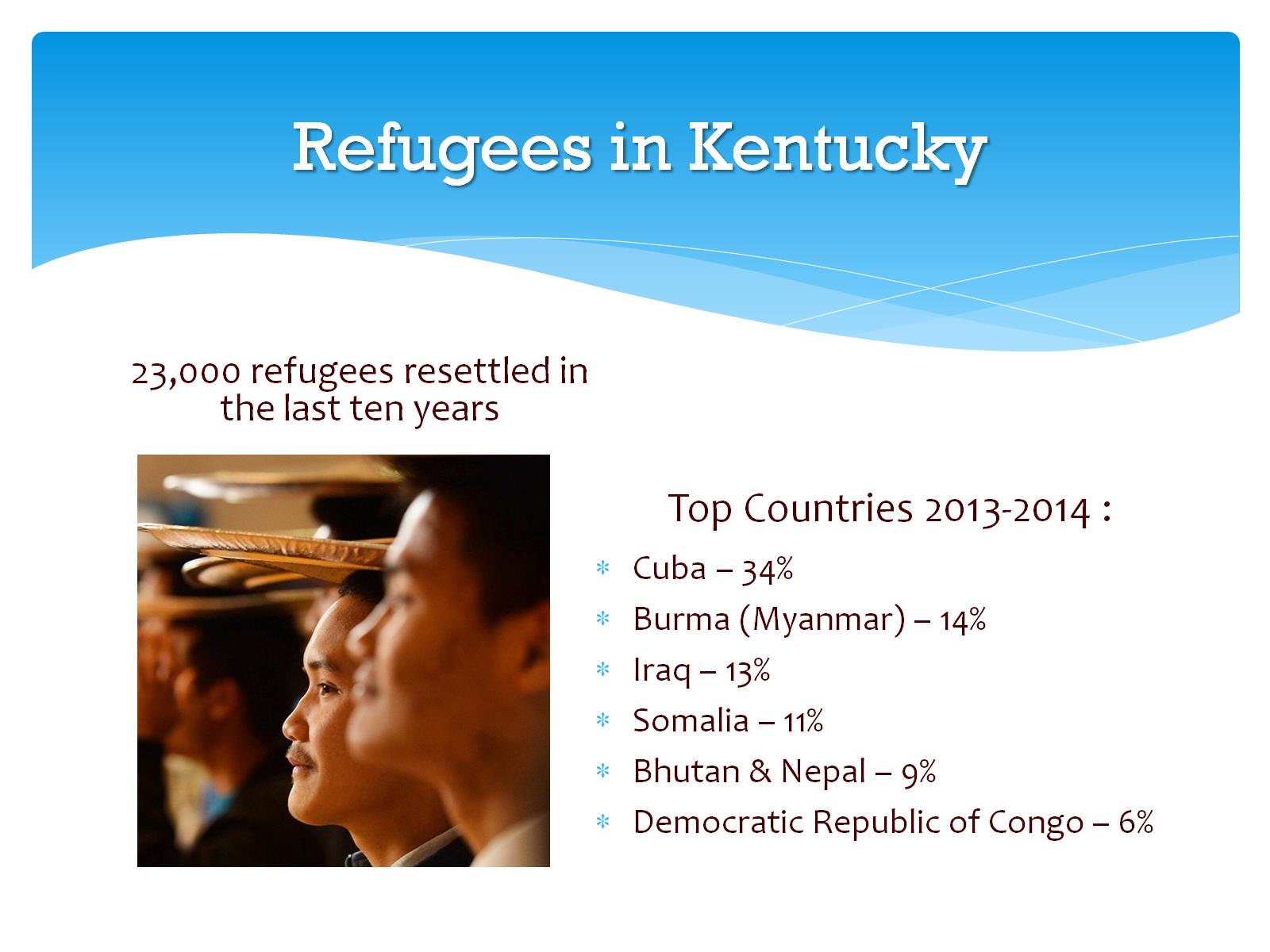 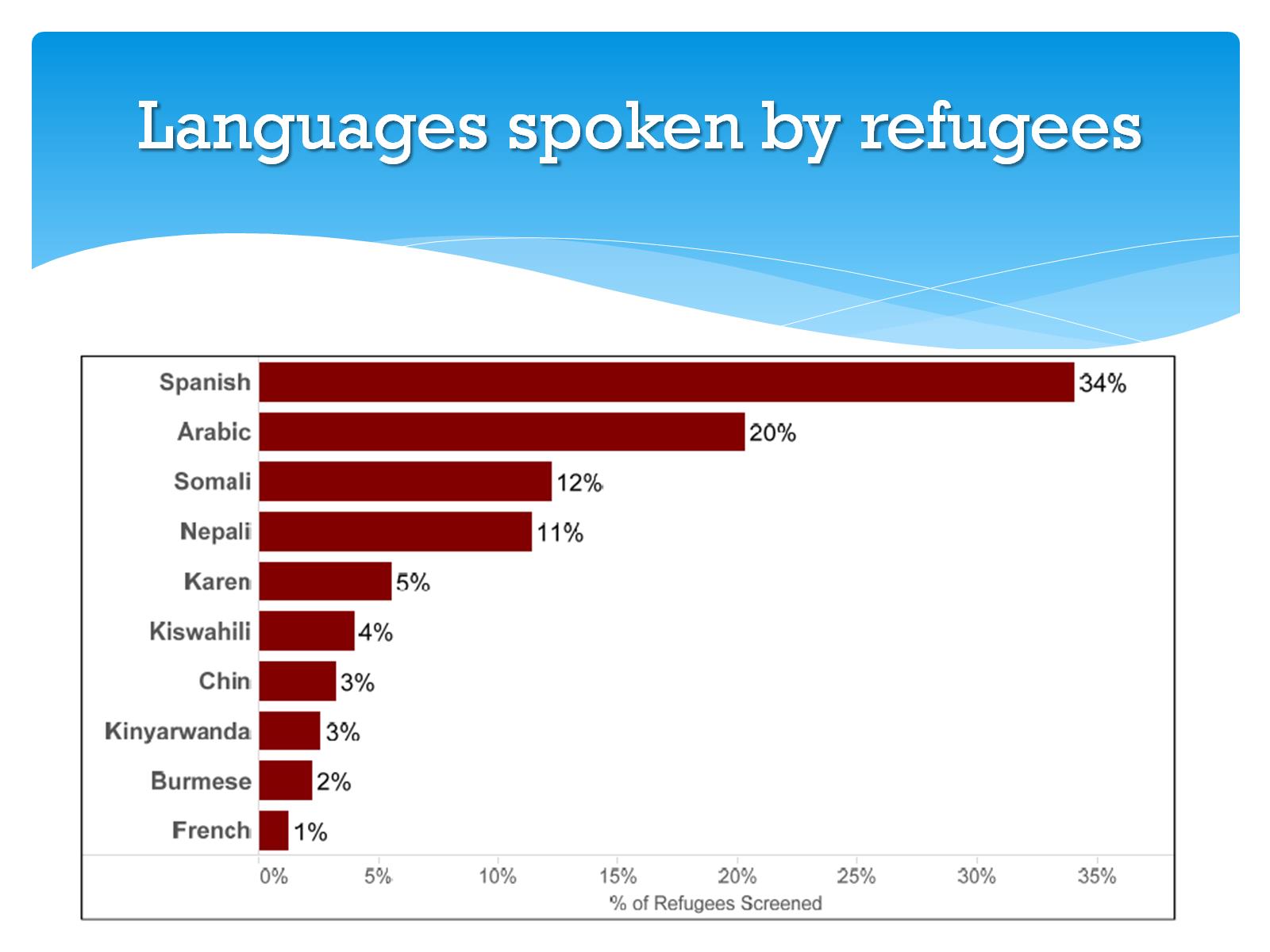 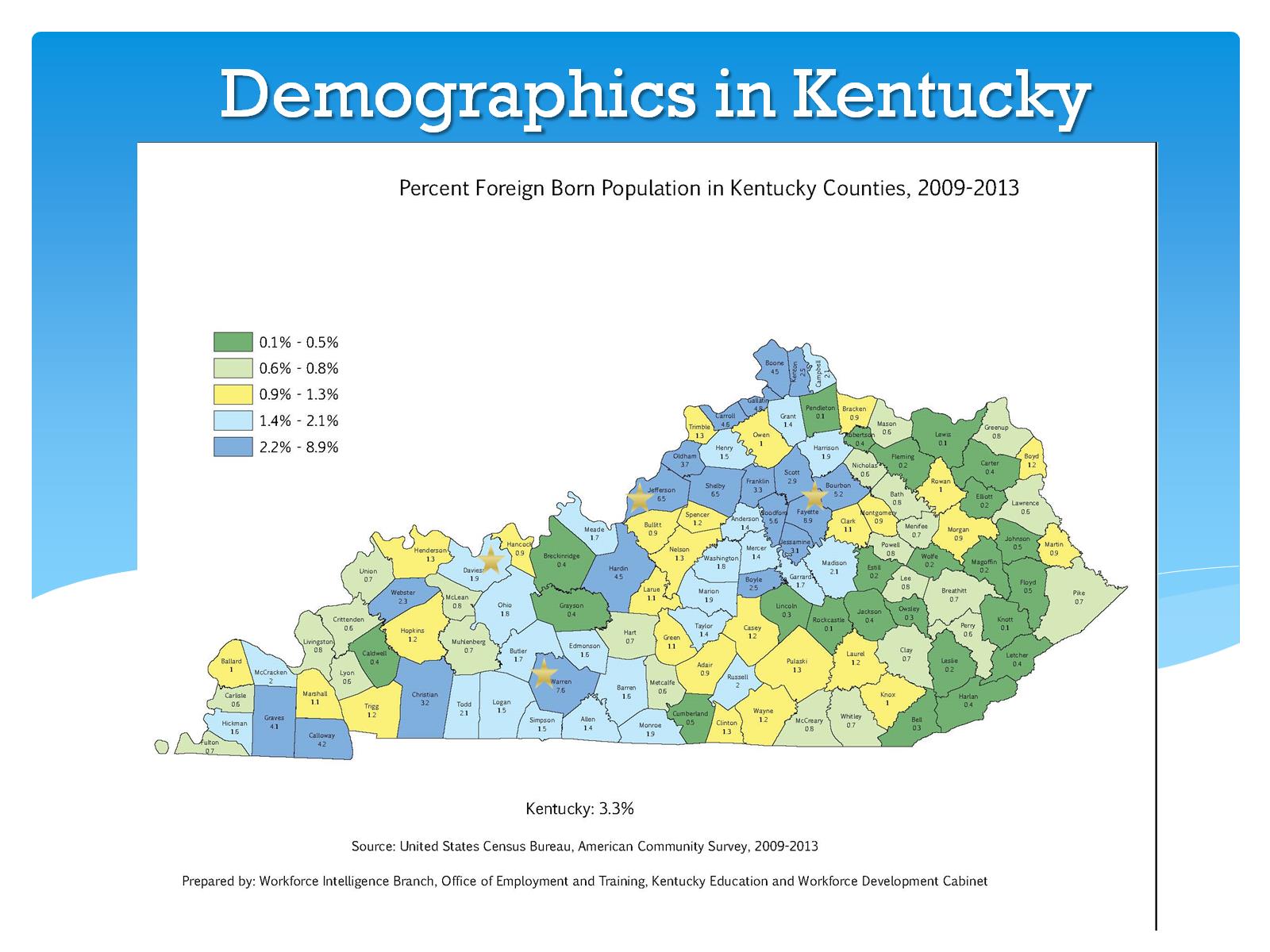 Demographics in Kentucky
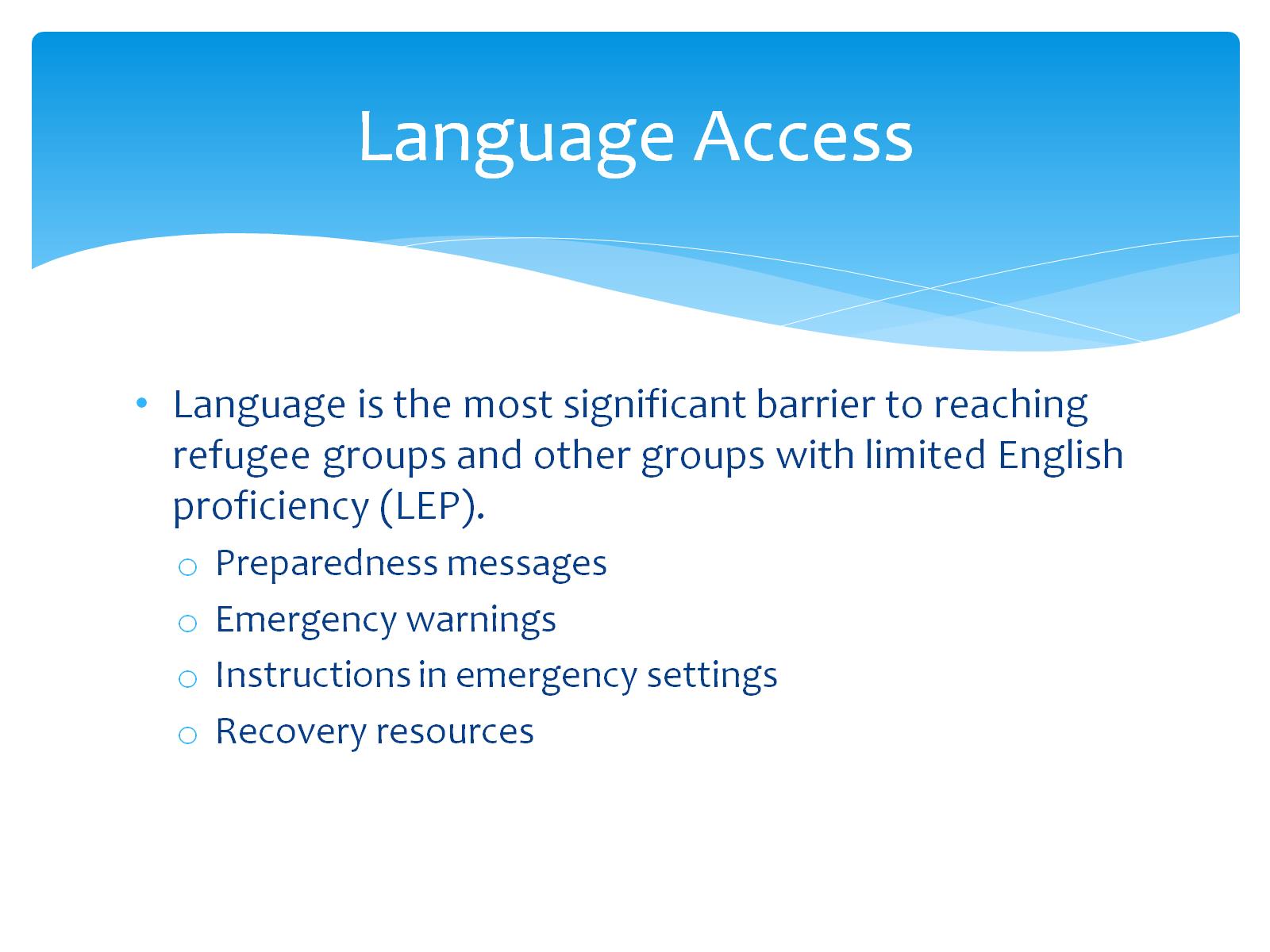 Language Access
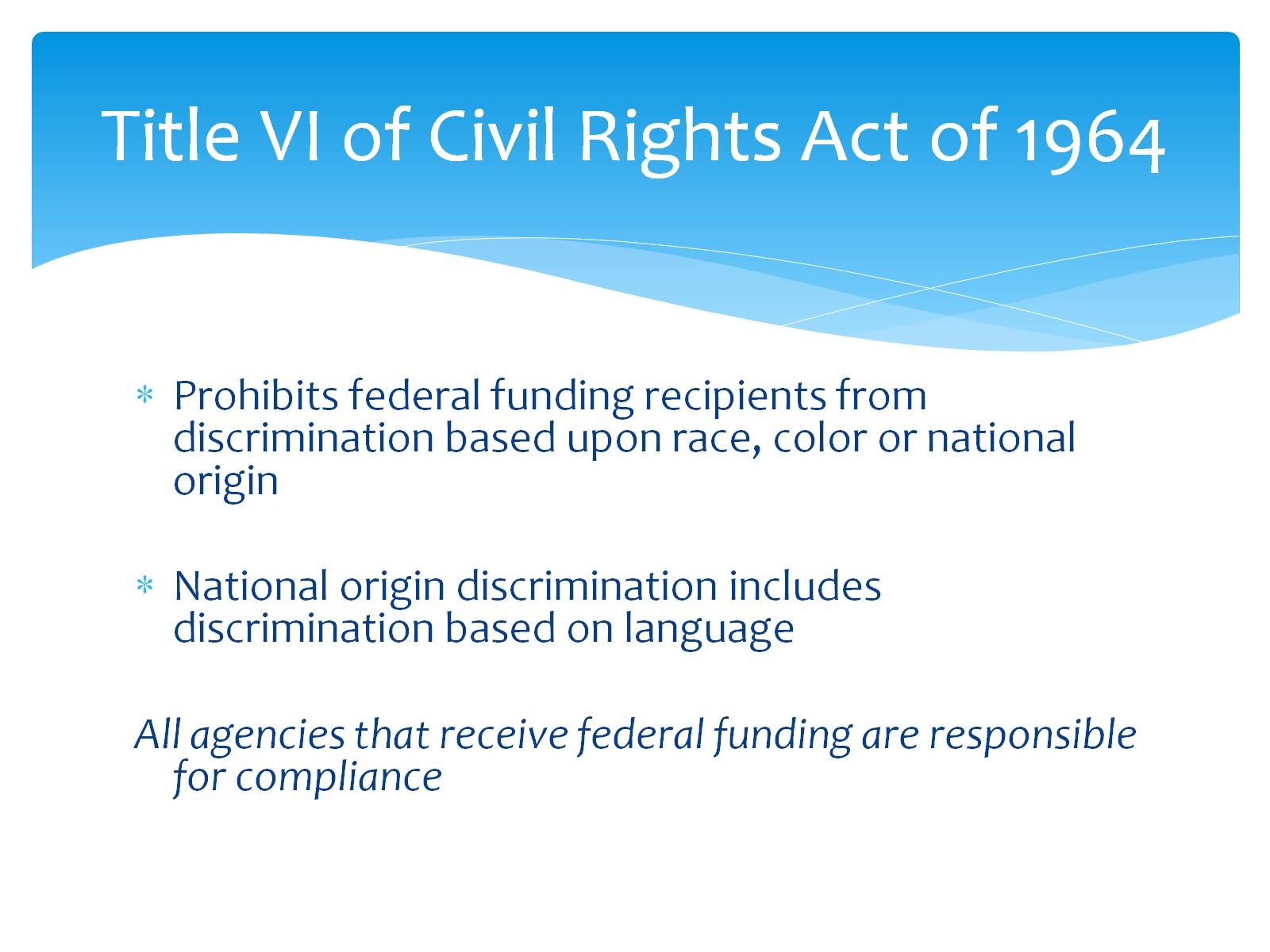 Title VI of Civil Rights Act of 1964
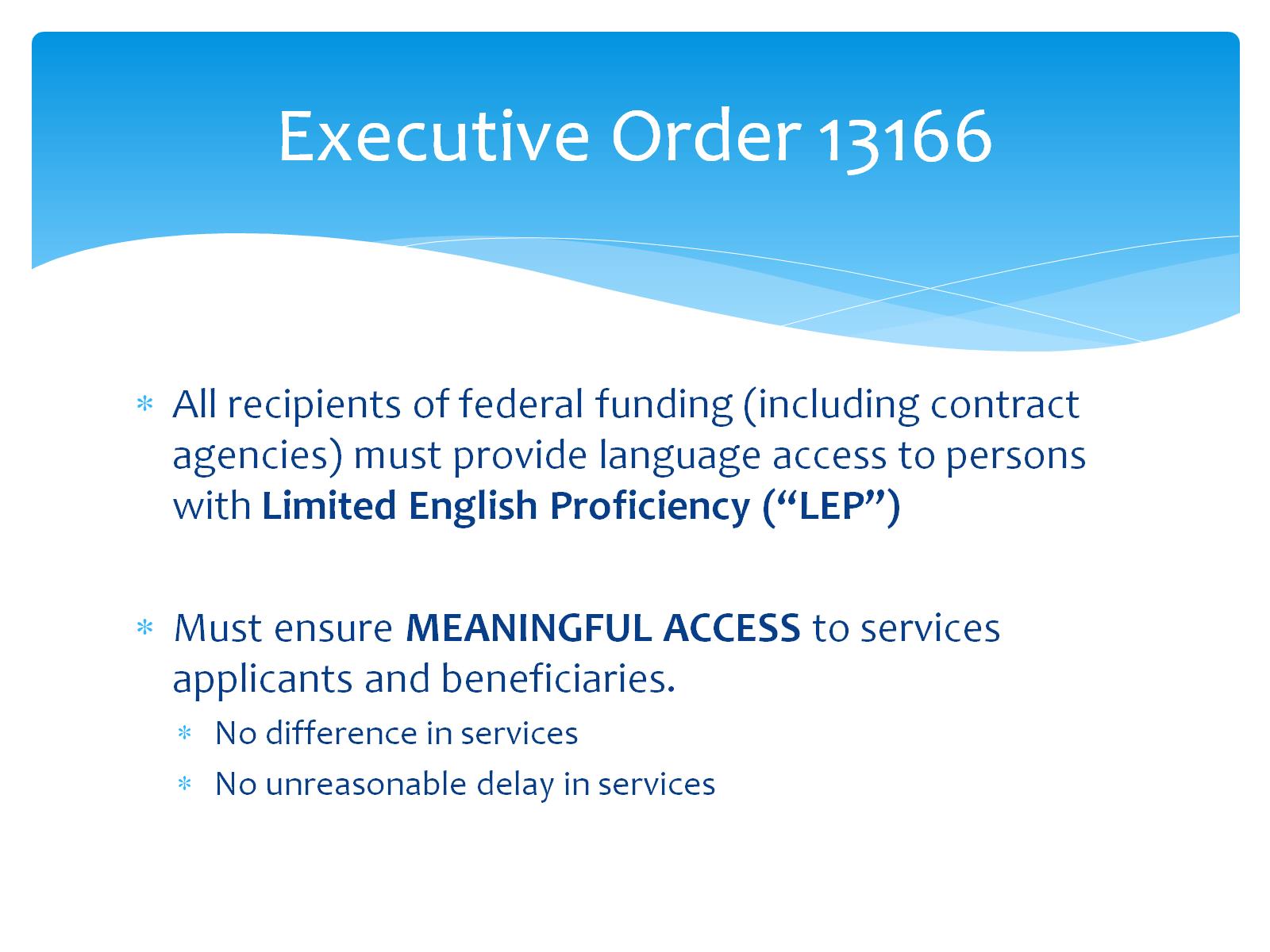 Executive Order 13166
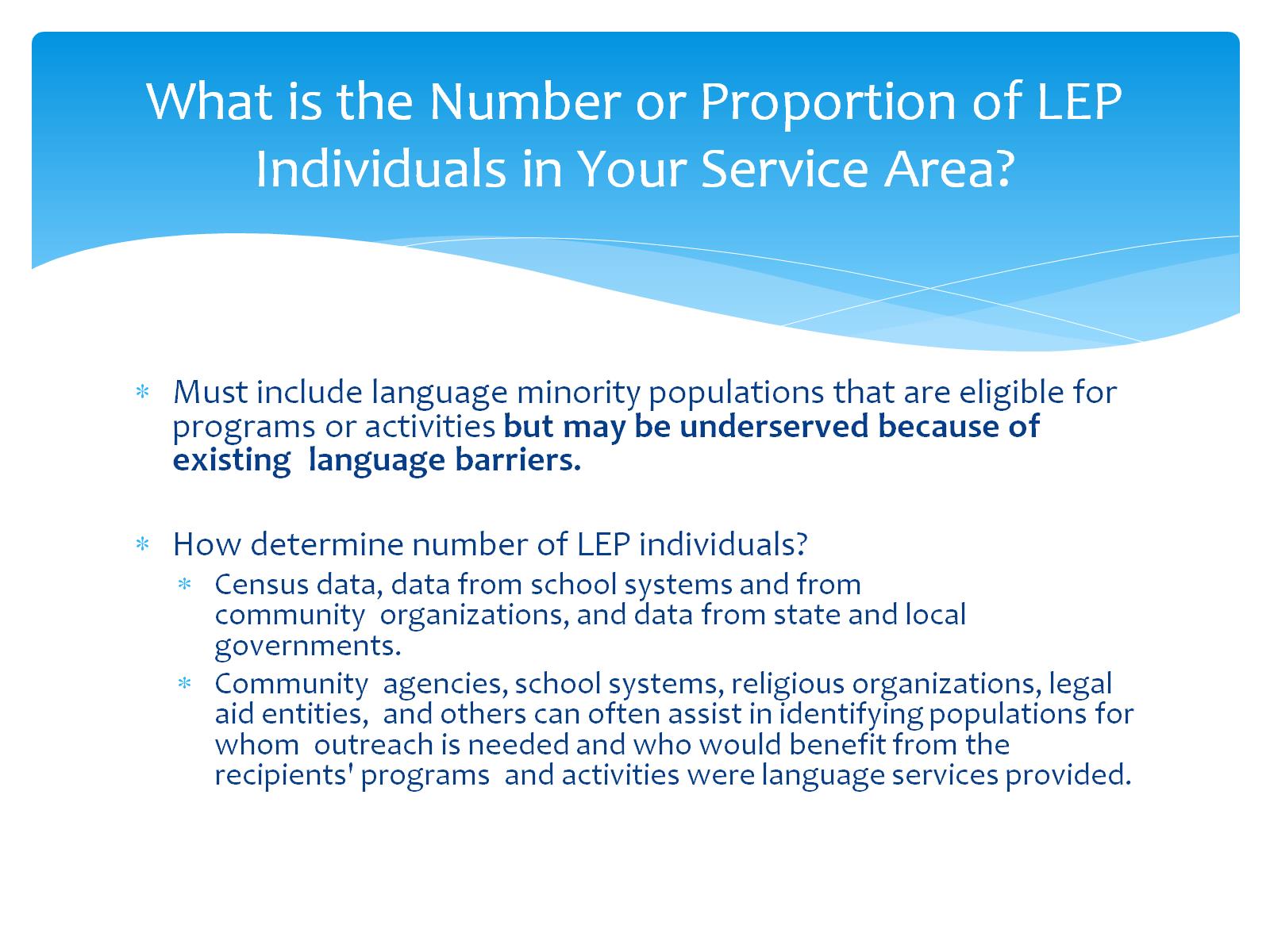 What is the Number or Proportion of LEP Individuals in Your Service Area?
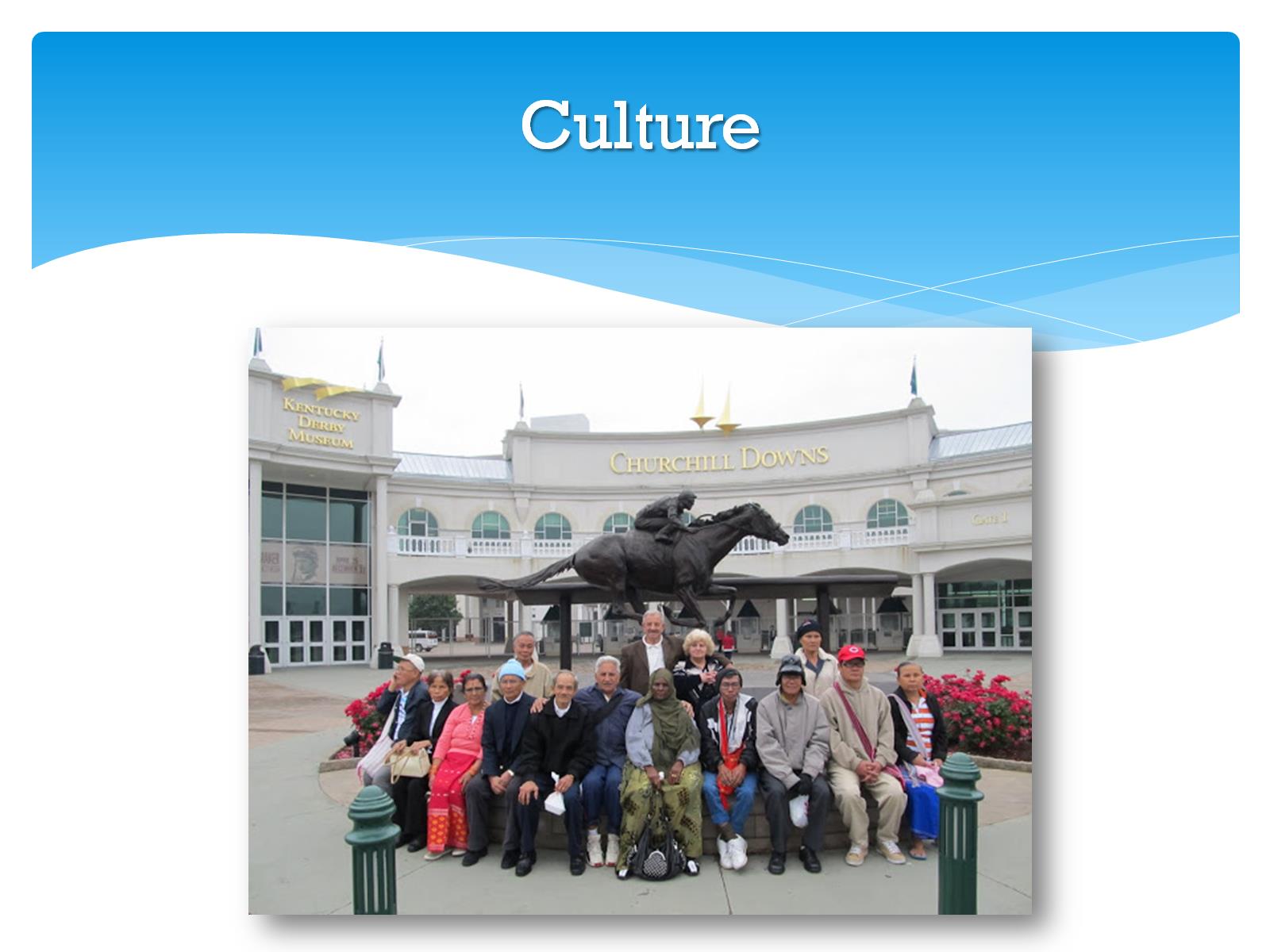 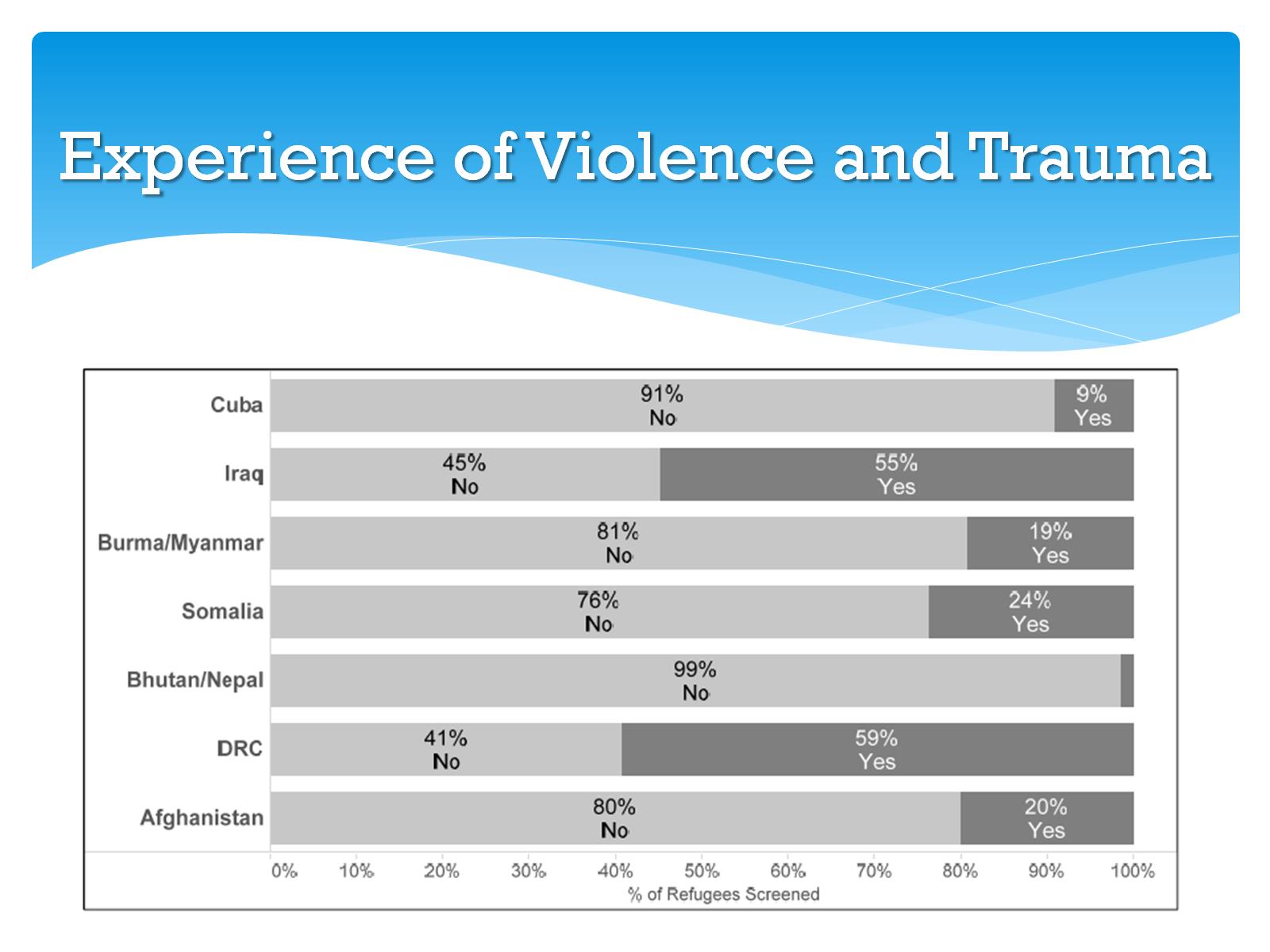 Experience of Violence and Trauma
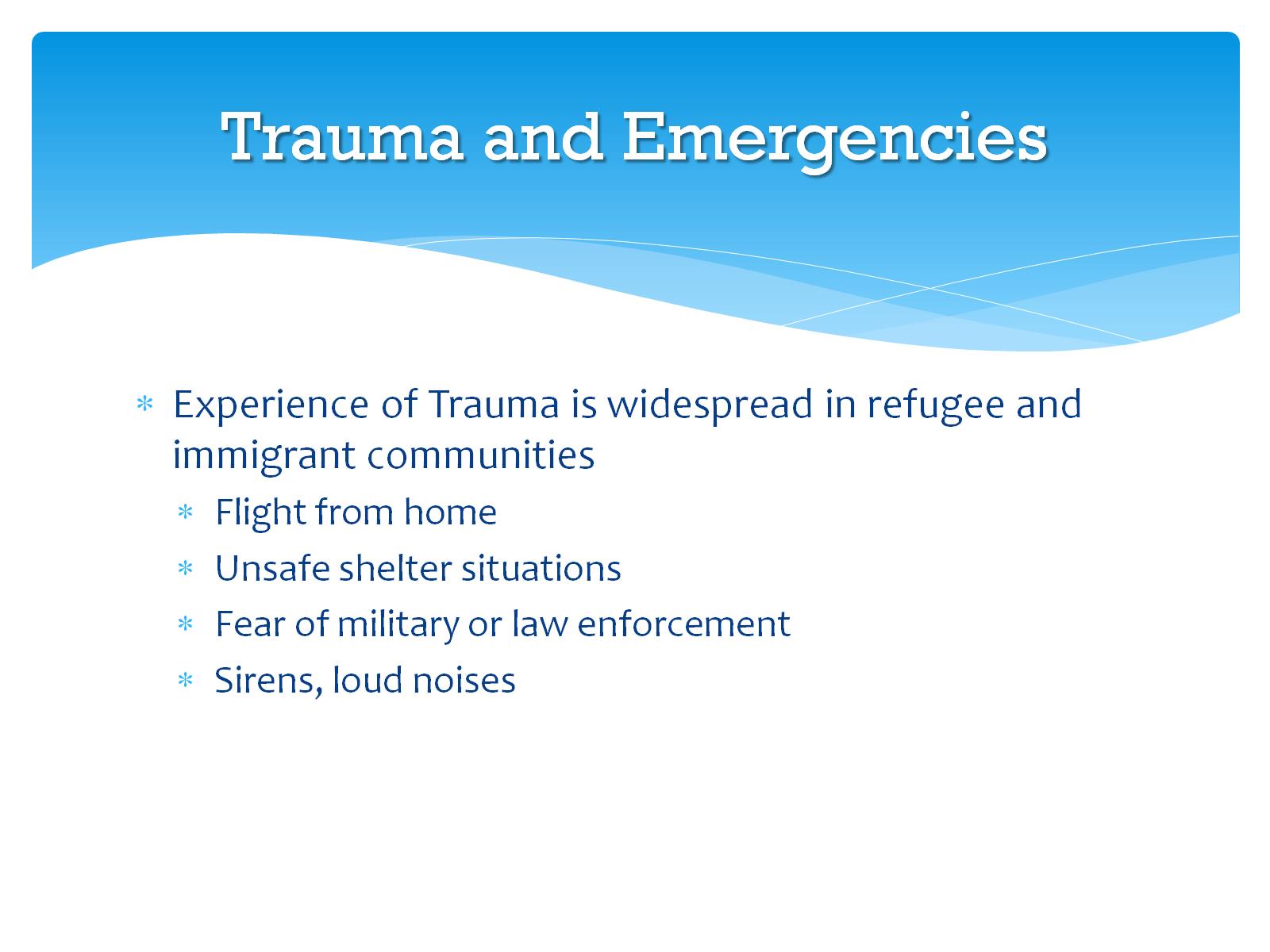 Trauma and Emergencies
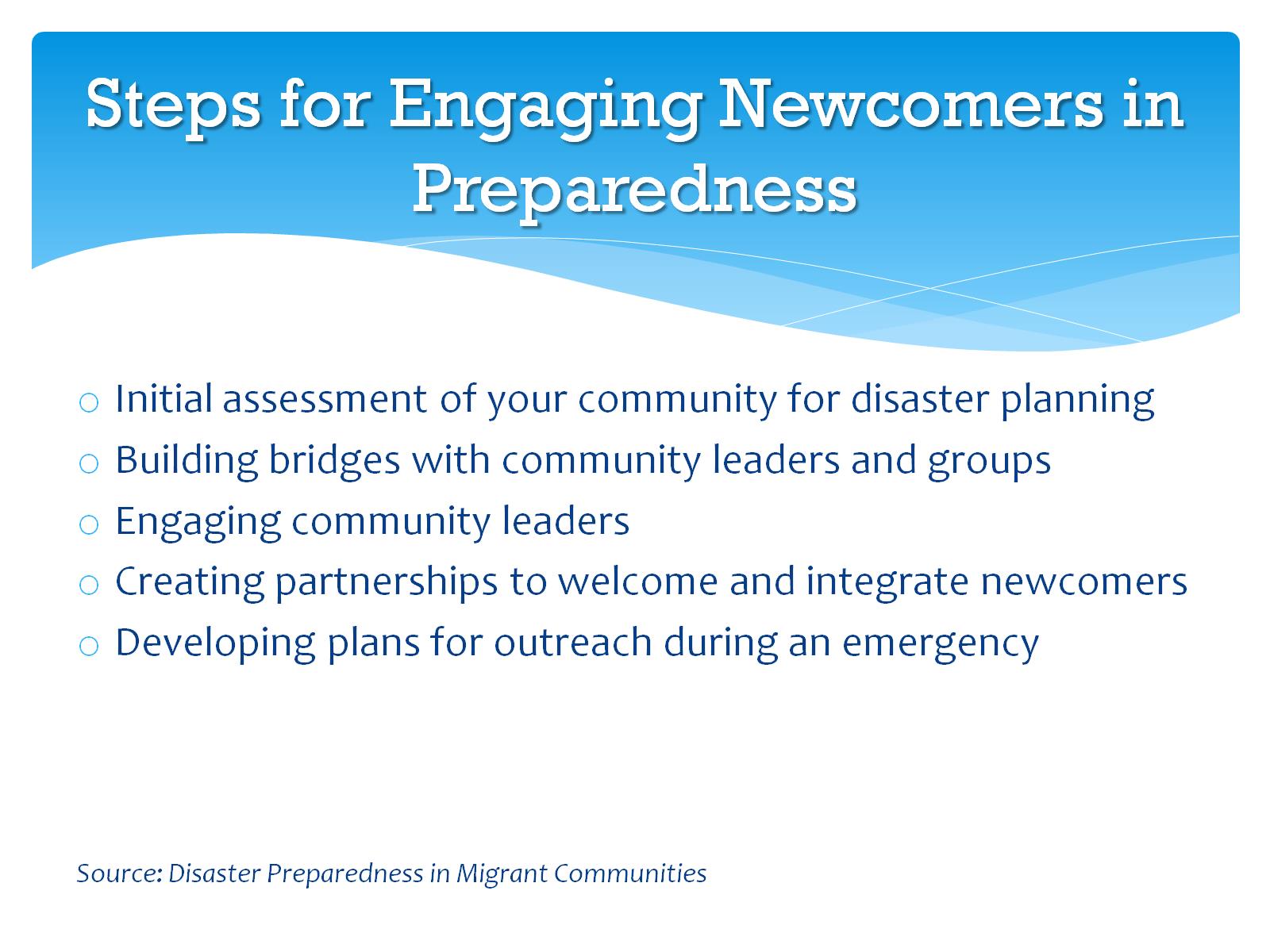 Steps for Engaging Newcomers in Preparedness
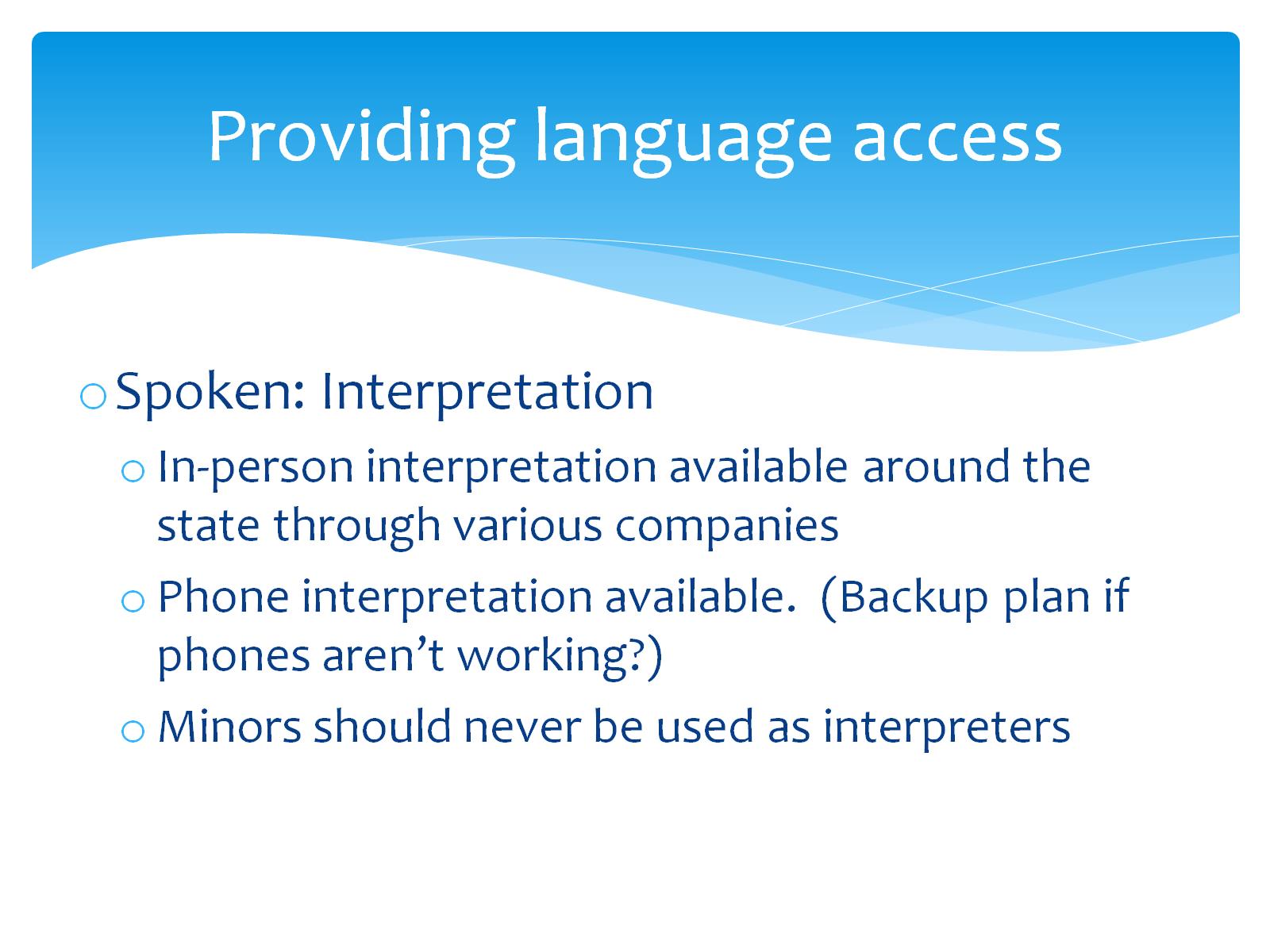 Providing language access
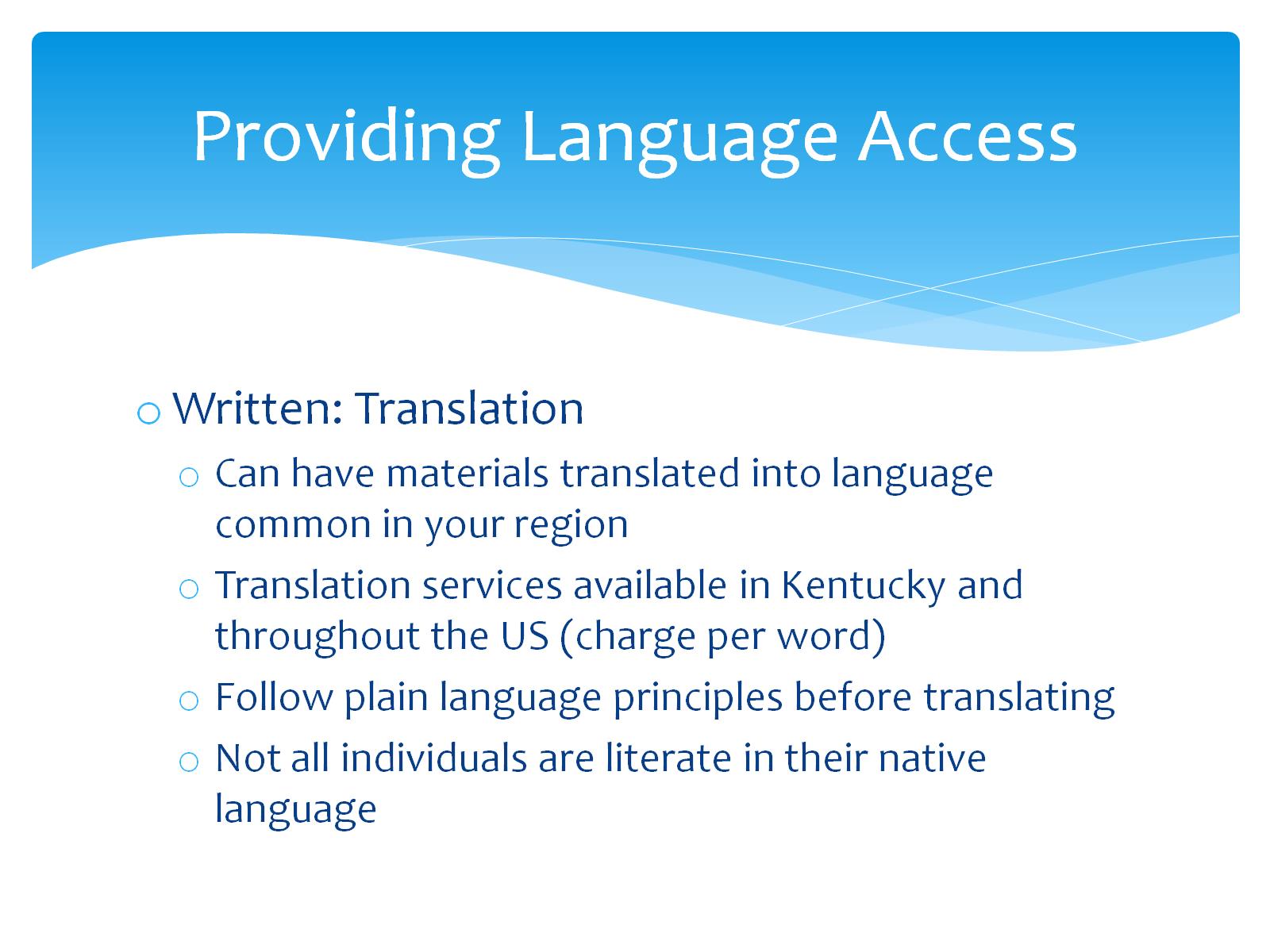 Providing Language Access
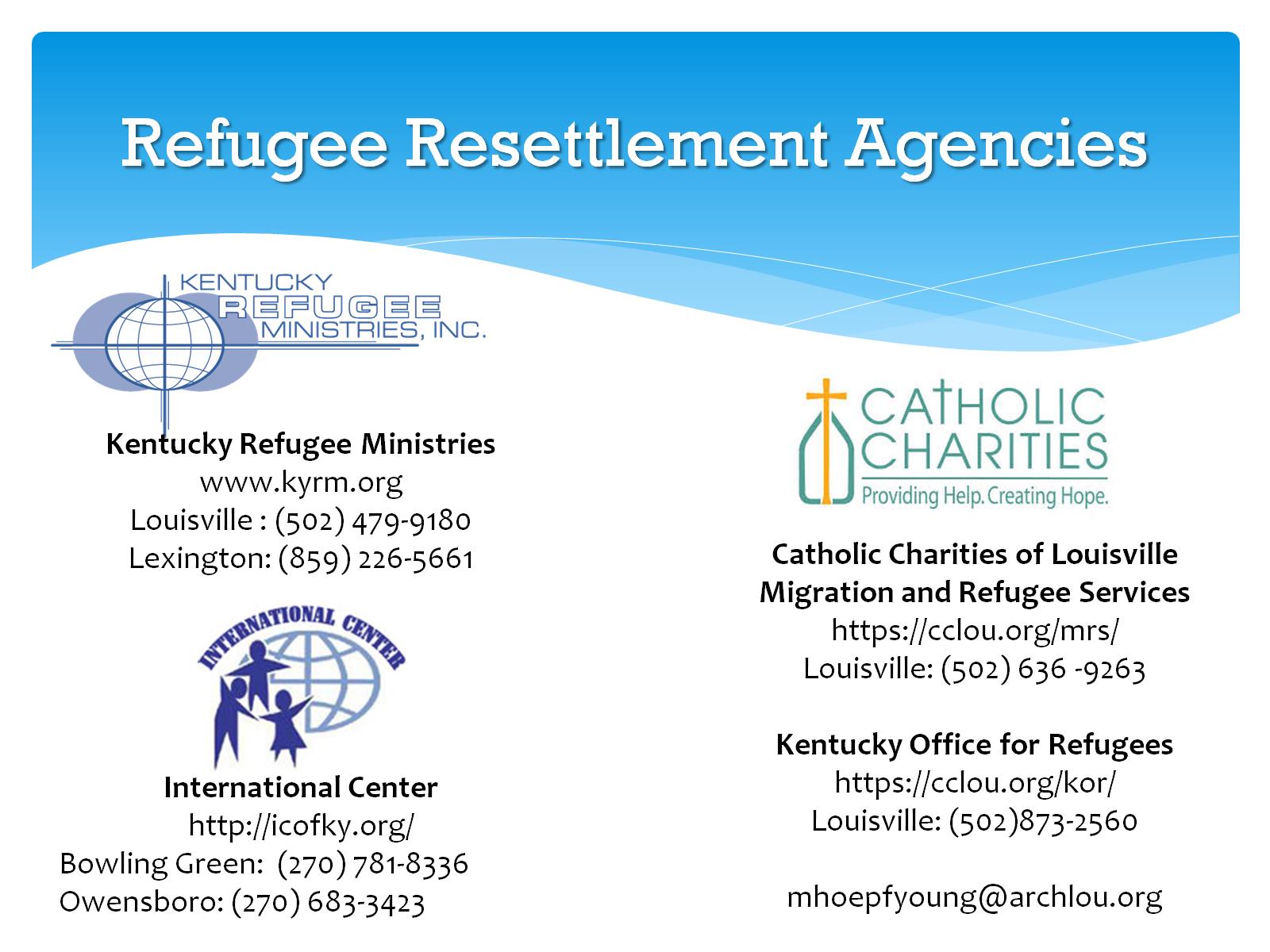 Refugee Resettlement Agencies
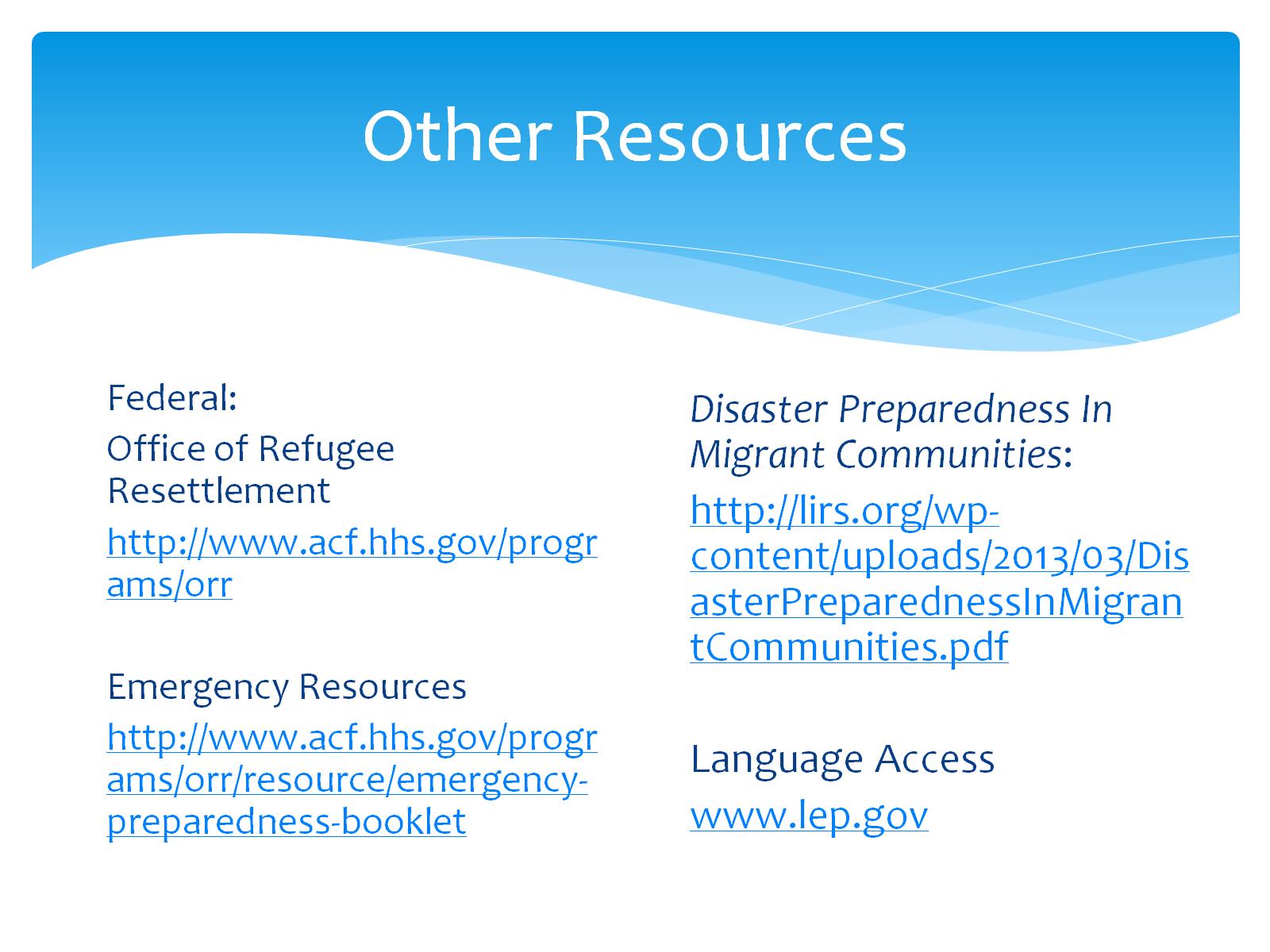 Other Resources
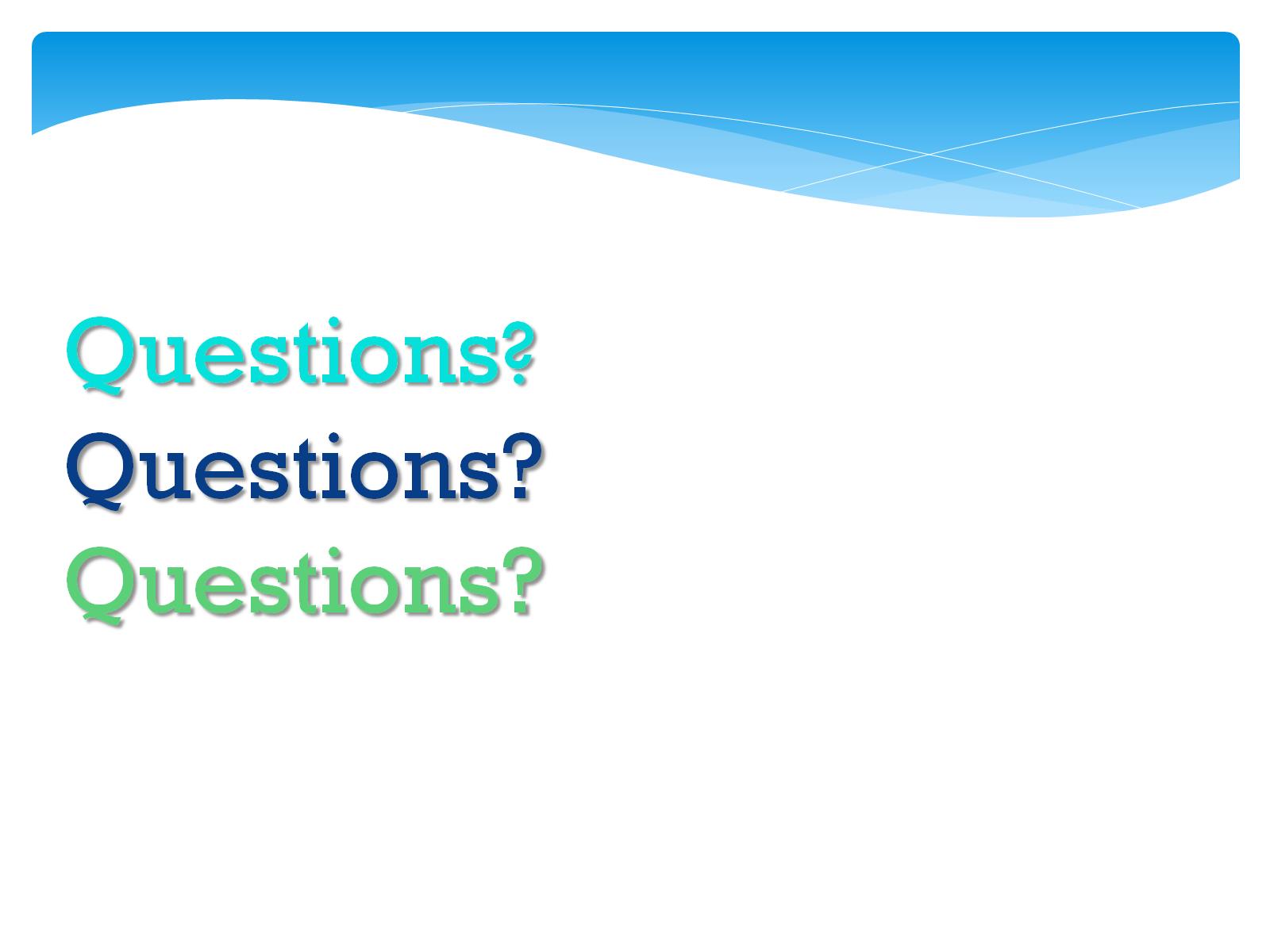 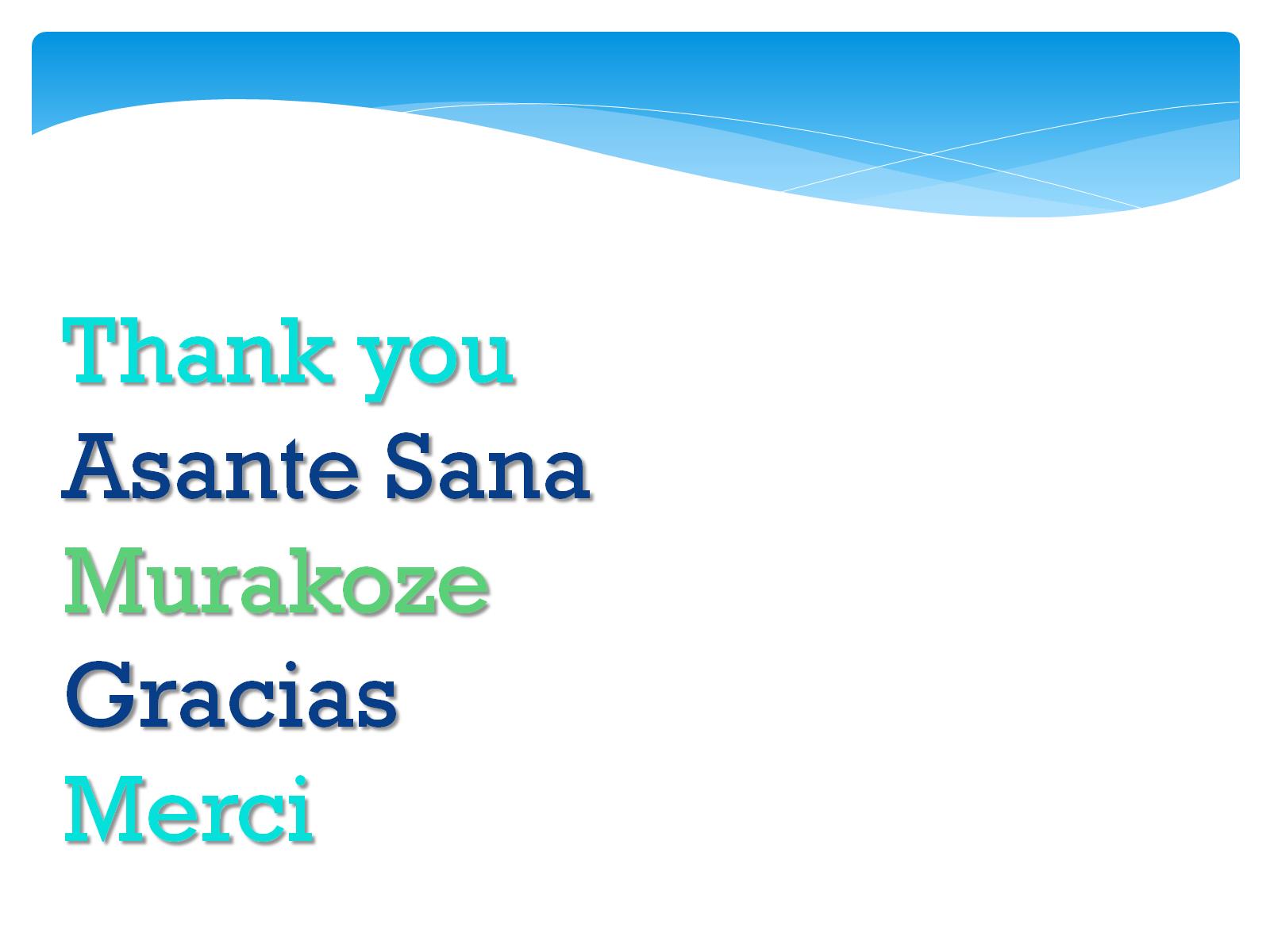